How good is IASI-A as an in-orbit reference in GSICS in LWIR and IR
Manik Bali and Larry Flynn
GSICS Coordination Center, NOAA
8 Sept 2016
Outline
Introduction
Trustworthiness Matrix ( Ref Selection Matrix)    	 	->Accepted by FIDUCEO
Inter- Comparison  Results
Recommendations
Conclusion
Citation: Bali, M., Mittaz, J. P., Maturi, E., and Goldberg, M. D.: Comparisons of IASI-A and AATSR measurements of top-of-atmosphere radiance over an extended period, Atmos. Meas. Tech., 9, 3325-3336, doi:10.5194/amt-9-3325-2016, 2016.
Part of the paper were cited by the FIDUCEO report 
http://www.fiduceo.eu/sites/default/files/deliverables/D6.4_v1.pdf
GSICS   Introduction
Global Space Based Inter-calibration System (GSICS) is an international collaborative effort initiated in 2005 by WMO and the CGMS to monitor, improve and harmonize the quality of observations from operational weather and environmental satellites of the  Global Observing System (GOS)
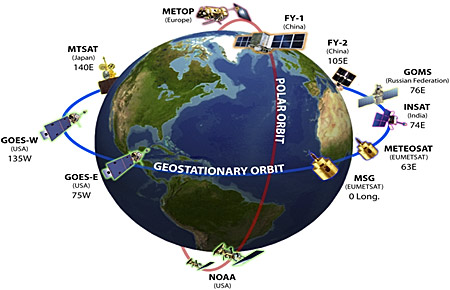 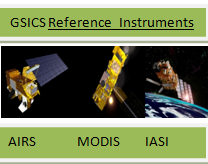 Big Questions the paper addresses

   How trustworthy are they ( IASI-A AIRS) ?
   How do we pick a reference     ?
Inter- comparisons  with reference instrument should aid in re-calibrating monitored instrument -> reveal trends, temporal and temperature dependent biases.
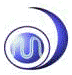 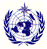 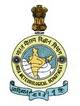 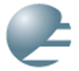 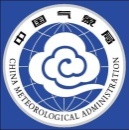 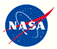 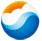 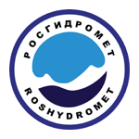 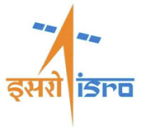 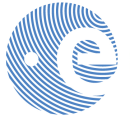 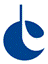 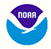 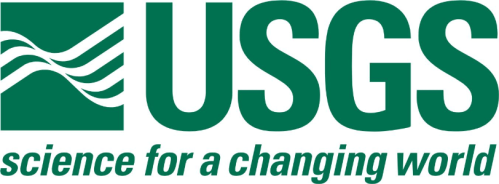 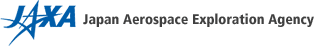 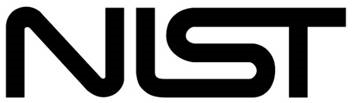 [Speaker Notes: To meet  accuracy and stability  requirements of satellite measurements
There is a  critical need to perform in-orbit satellite  inter-comparison to monitor instrument]
Trustworthiness Matrix ( Ref. Selection Matrix)
Inter-compare IASI-A/AIRS with instruments of better stated accuracy and evaluate .
Scan Angle Bias
Temperature Dependent  Bias
Long term trends
Arrive at a set of recommendations when the instruments are most trustworthy as a reference.
ATSR -2 
AATSR
IASI-A *
AIRS**
Radiometric Accuracy
 *~better than 0.5 K ( Illingworth et al 2009, ACP)
 **~ better than 0.2 K  (Chahine  et al 2011, BAMS)
Designed for Climate applications
Expected ~better than  0.1K and stability better than 0.01K
Matrix accepted and used by FIDUCEO
5 Pixels
Method- GSICS Style SNO Method
GSICS Style SNO  Collocations were generated
Inter- Comparison Results
Scan Angle
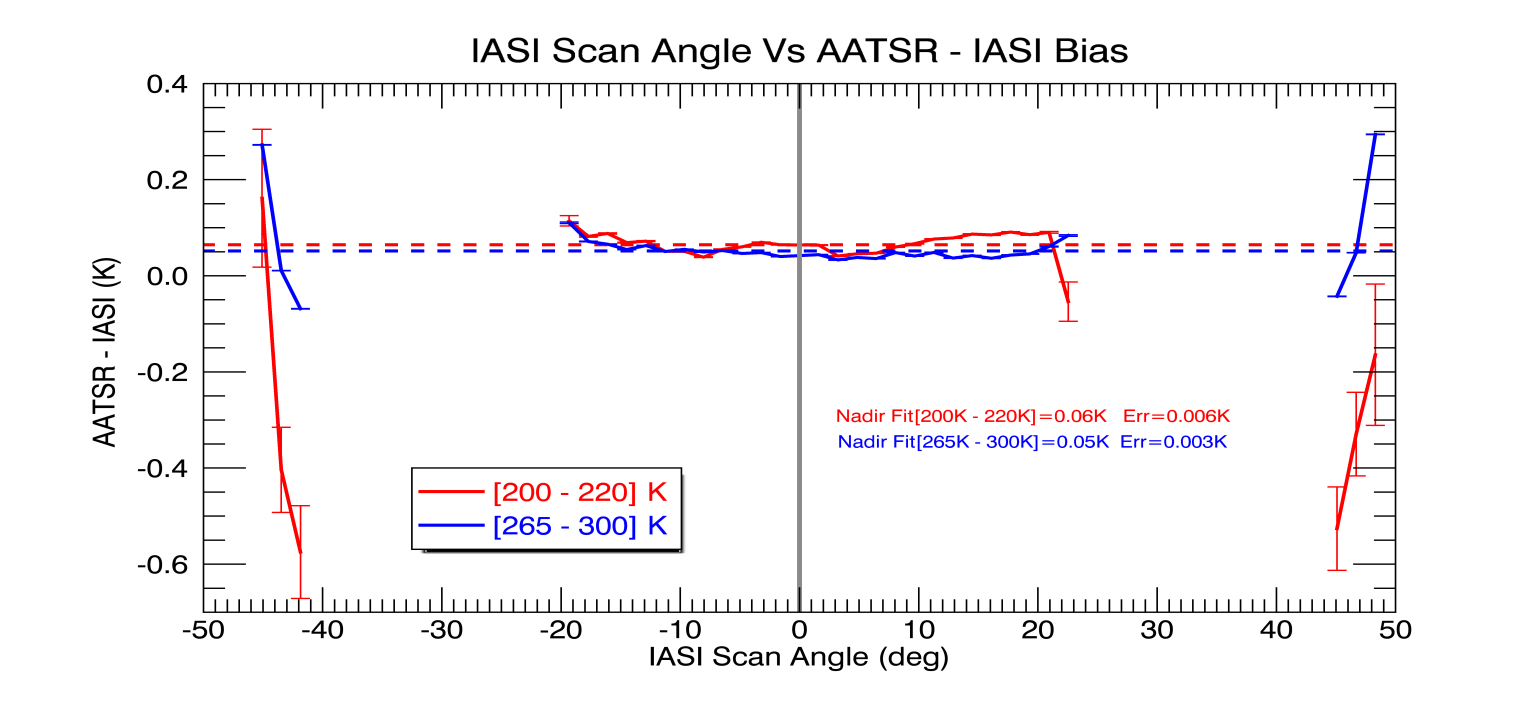 Scan angle dependence of the AATSR–IASI bias for cold (200–220 K) and SST (265– 300 K) temperature ranges. Neither AATSR nor IASI show any scan angle dependence in the −20 to +20◦ scan angle range.
Inter - comparisons with IASI-A can reveal scan angle dependence of monitored instruments in the IR
Inter- Comparison Results
Temperature
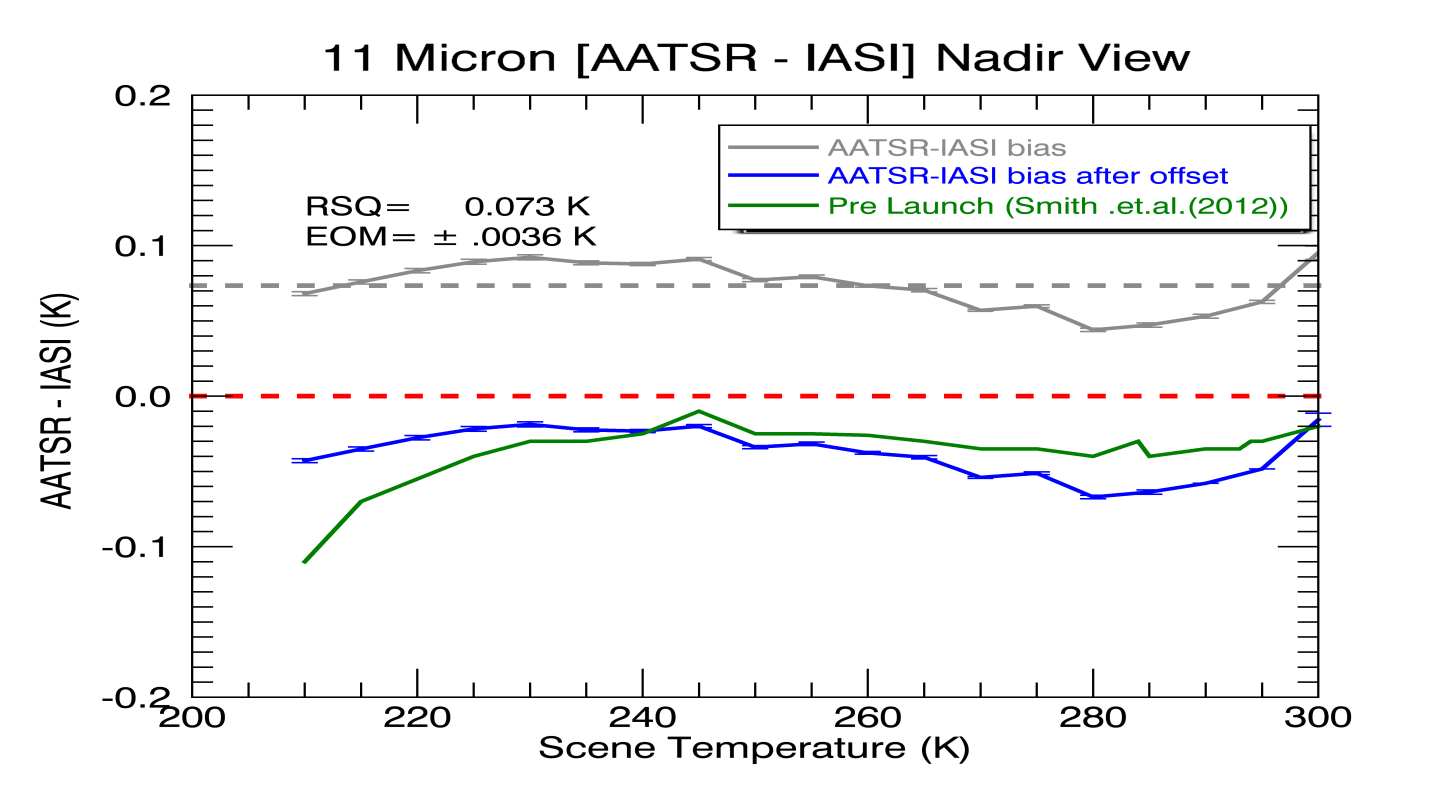 Temperature dependence of AATSR–IASI-A (in grey) bias over the period of 39 months. 

Blue curve is also the same temperature dependence with an offset of 0.11 K (i.e. post launch) subtracted from it.  This blue curve is similar to pre-launch (Smith et al., 2012) characteristics of AATSR to within hundredth of Kelvin.
IASI-A is nearly as good a pre-launch reference with an offset of 0.11K. Radiometric performance better 
than  specs and previously thought.
Inter- Comparison Results
Long Term Monitoring
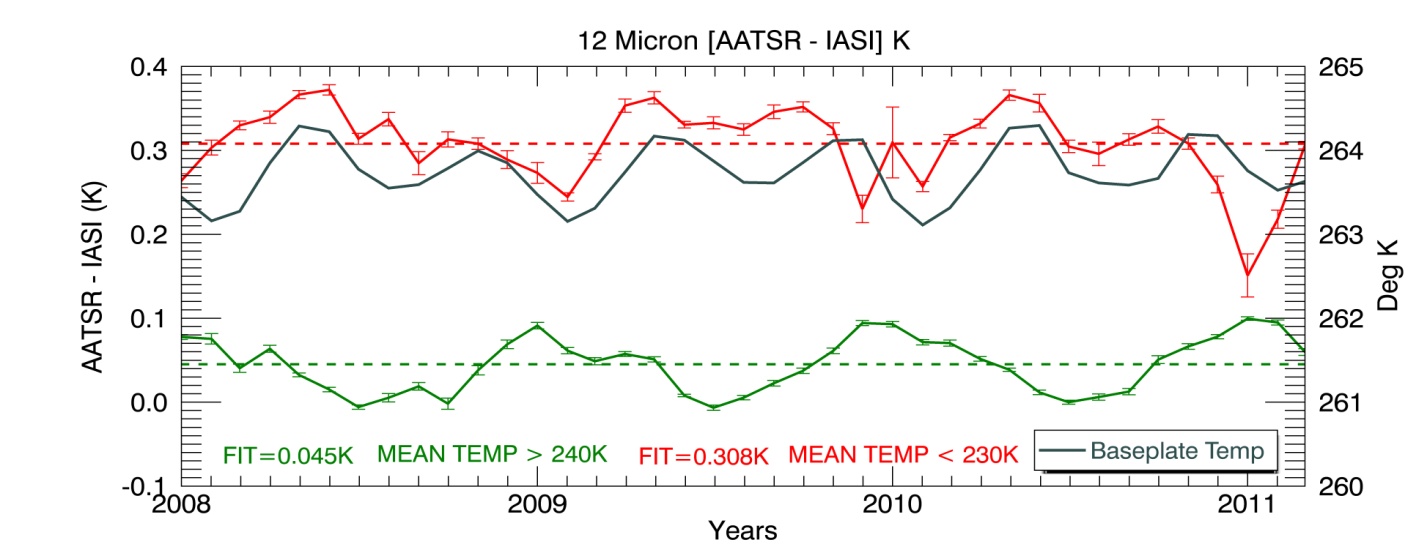 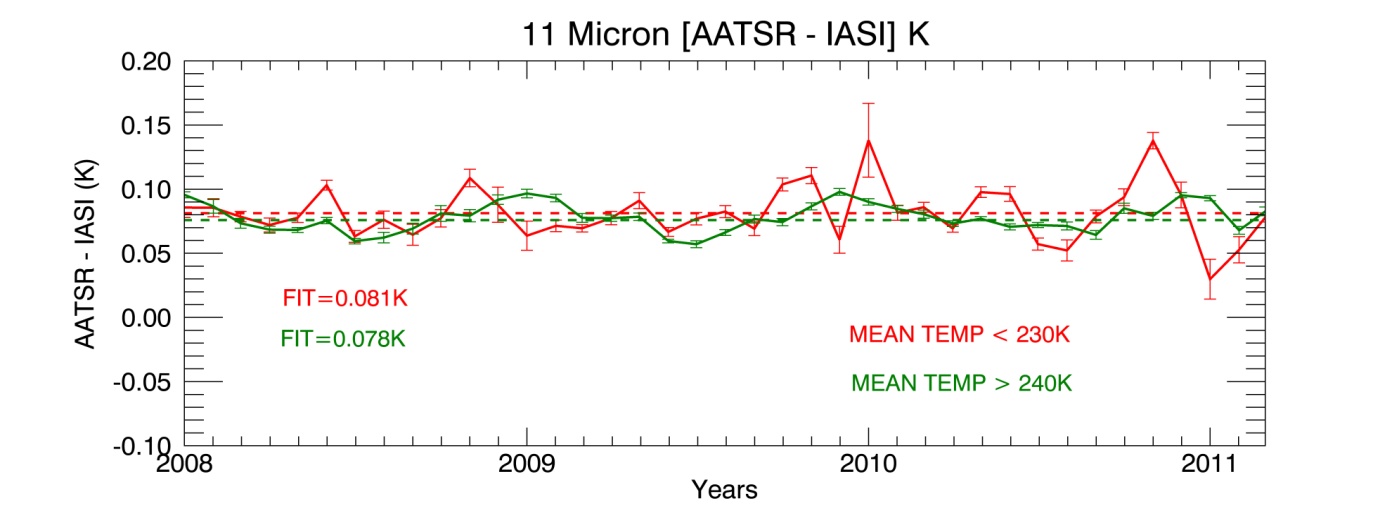 Impact pf ENVISAT Orbital Changes
Time series of variation of AATSR IASI bias for 11 and 12 µm channels in the cold (red) and warm (green) temperature ranges. The bias at cold temperature in 12 µm is correlated (ρ=0.78) with the instrument baseplate temperature (grey curve in the lower plot).
IASI-A  measurements maintain stability w.r.t AATSR over 3 yrs of study
Inter- Comparison Results
Spectral Dependence
IASI- A   Vs AIRS of -0.042 K (± 0.05 K) and - 0.093K (± 0.05K)   for 11 and 12 µm for cold .
IASI- A   Vs AIRS . For warm (more than 260 K) temperature bias is -0.029K (± 0.01K) 
       and -0.043K (± 0.01K) for   11 and 12 µm channels. 
3.  AIRS  Vs  ATSR-2  -0.015 K (±0.001K) in 11 µm and -0.011 (±0.004K) 12 µm channel
IASI-A  has a small spectral dependence of bias
Recommendations
GSICS goals  go beyond to routine daily monitoring-> Root Cause analysis -> Recalibration
Instruments that ensure highly stable and  accurate measurements can be considered as a reference. For IR,  Climate purpose  measurements ( stability better than 0.01/Dec and accuracy better than 0.1K ) could be treated as a reference. 

 Pre-launch behavior of the instrument can act as a key reference. It can be  used to validate in-orbit inter- comparisons between monitored and reference instrument. Close similarity can demonstrate robustness of the inter-comparing instruments.

Quality of measurements of reference instruments can vary in space and time. Hence instruments need to be evaluated for 
 
Scan Angle
Temporal
Temperature
Spectral  Biases
Instrument health needs to be monitored
Conclusions
Stability and accuracy of  IASI-A has been evaluated using  GSICS style inter- comparisons of IASI-A and AATSR spanning 39 Months  of data. 

Results indicate that IASI-A has performed robust stable measurements during the period of study and provided pre-launch level of  accuracy with an +0.11K offset.

IASI-A has very small scan angle dependence 

IASI-A nearly pre-launch level of reference radiances ( +.07K)

IASI-A has a very small spectral dependence.

Overall IASI-A  has been an in-orbit excellent reference for  GSICS monitoring and can compliment
THANK YOU
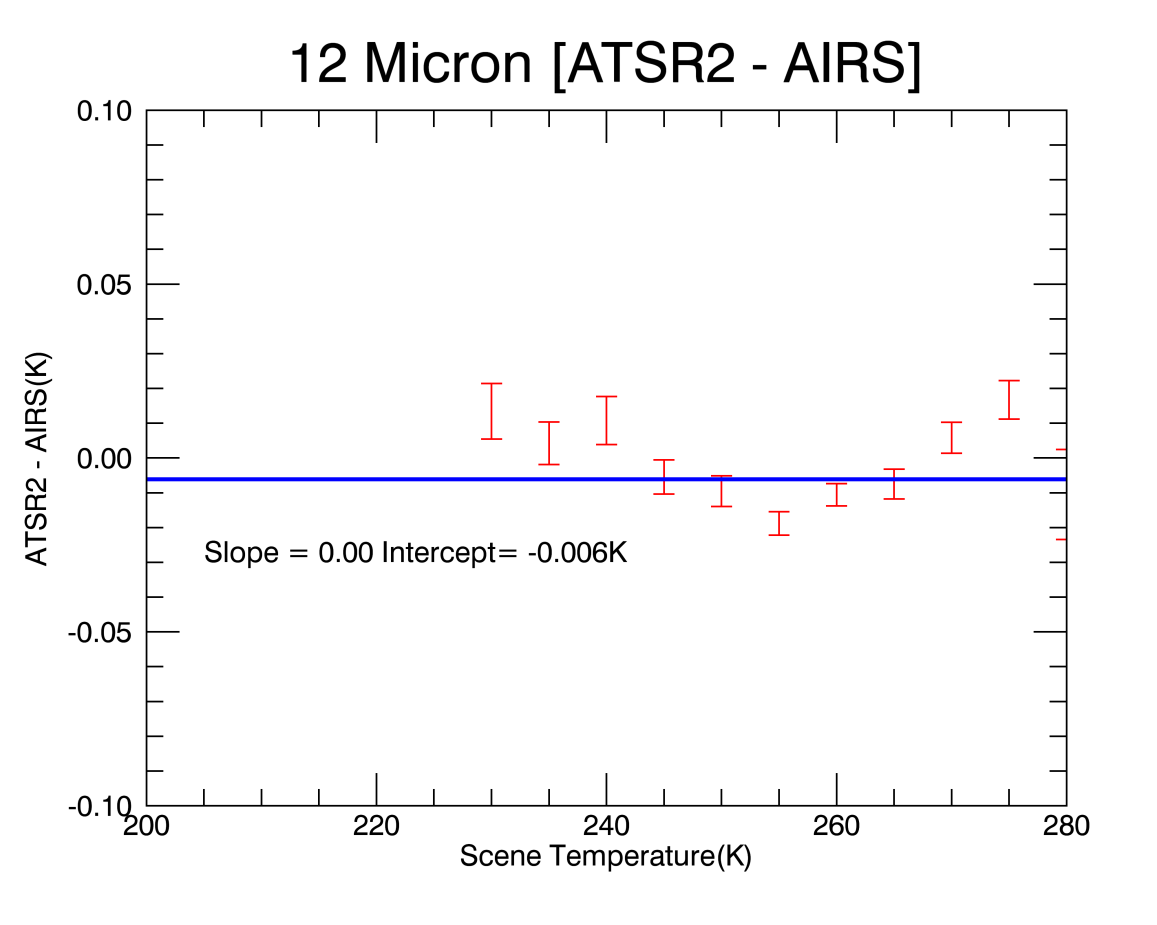 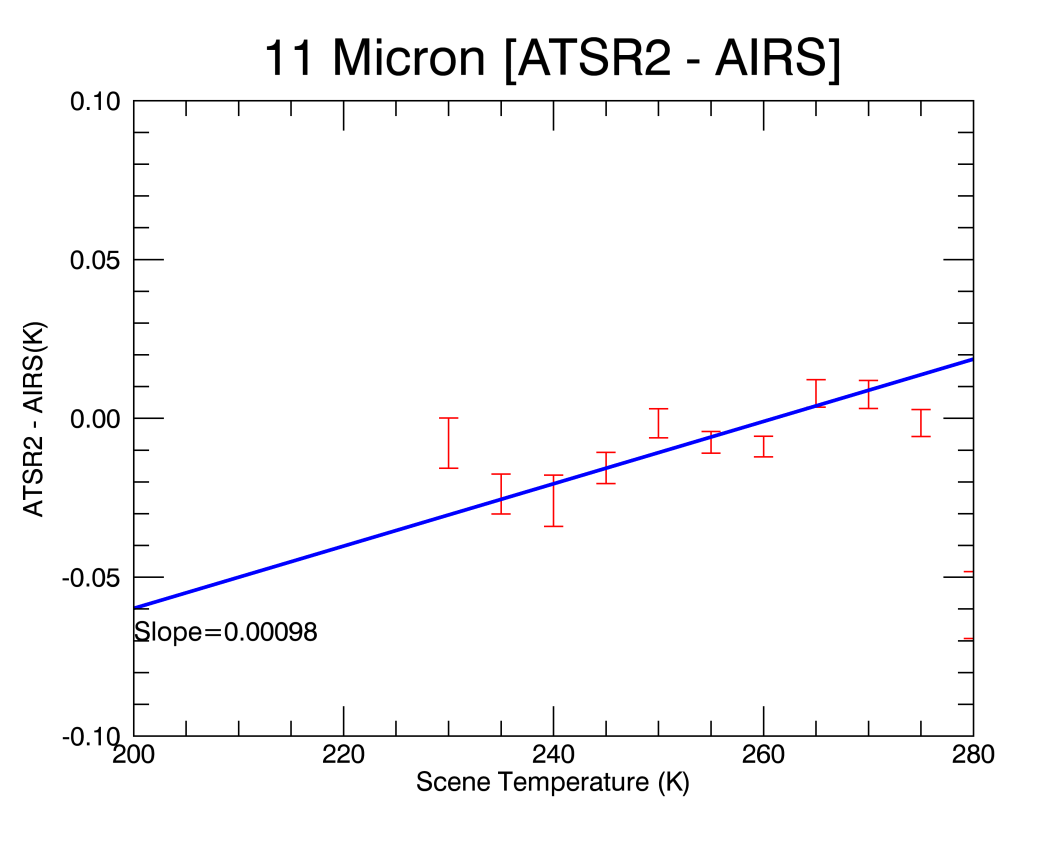